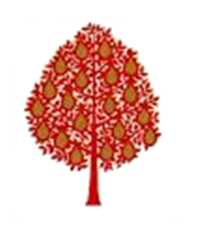 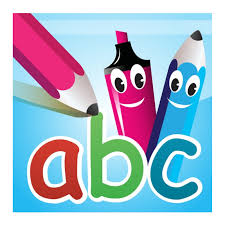 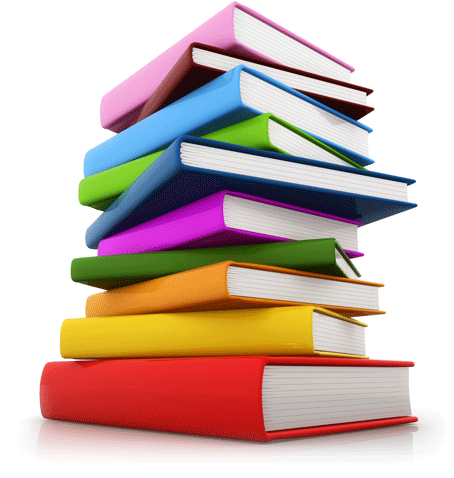 Perryfields InfantsPhonics and Reading Session 17th October 2023Mrs Fairbanks
Have you signed in?
Phonics Results 
Summer 2023
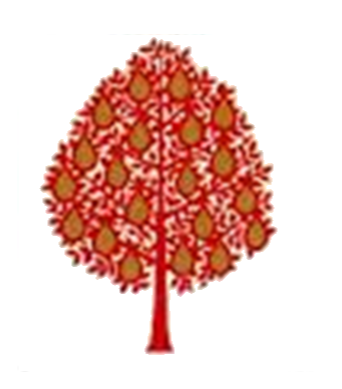 Phonic Check Results Summer 2023
92% of our Year 1 children reached the expected level in summer 2023. Compared to 79% nationally and 79% in Essex


Year 2 phonics screening retake 2023 - 3/7 children met the expected levels (43%).
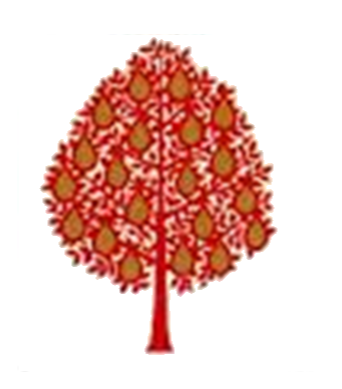 Reading Results 
Summer 2023
What is phonics?
Phonics is a way of teaching children to read, write and spell. The sounds the children learn are taught in a systematic order – not alphabetically so that children can begin to build words from these sounds as early as possible. 

Phonics  supports children to hear, identify and link the sounds that letters make (phonemes) to what letters look like when written down (graphemes). This helps children to recognise and read words using knowledge of the sounds to read new words.
The order the sounds are taught…
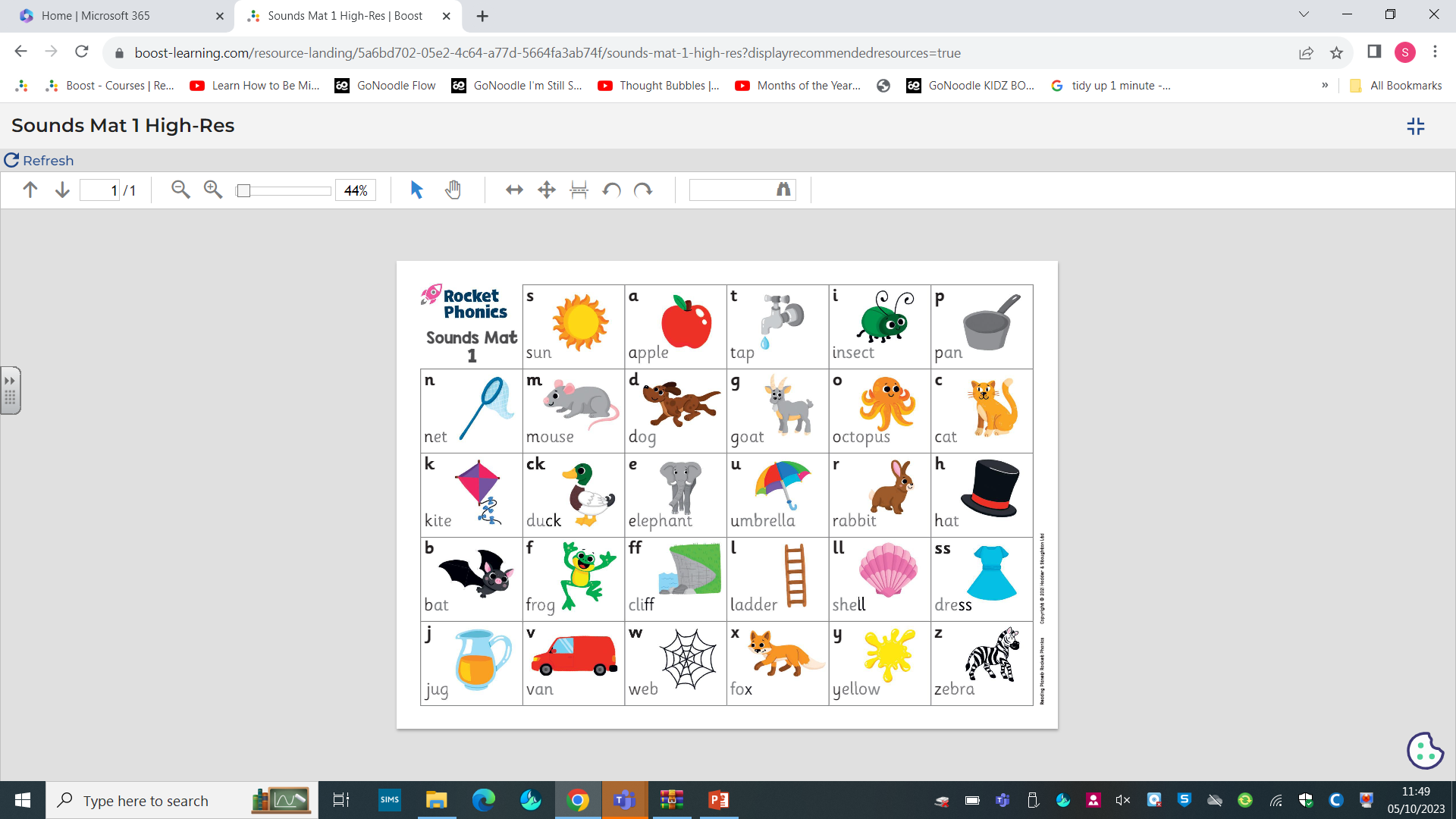 Phonics
At Perryfields we follow the Rocket Phonics validated 
scheme.
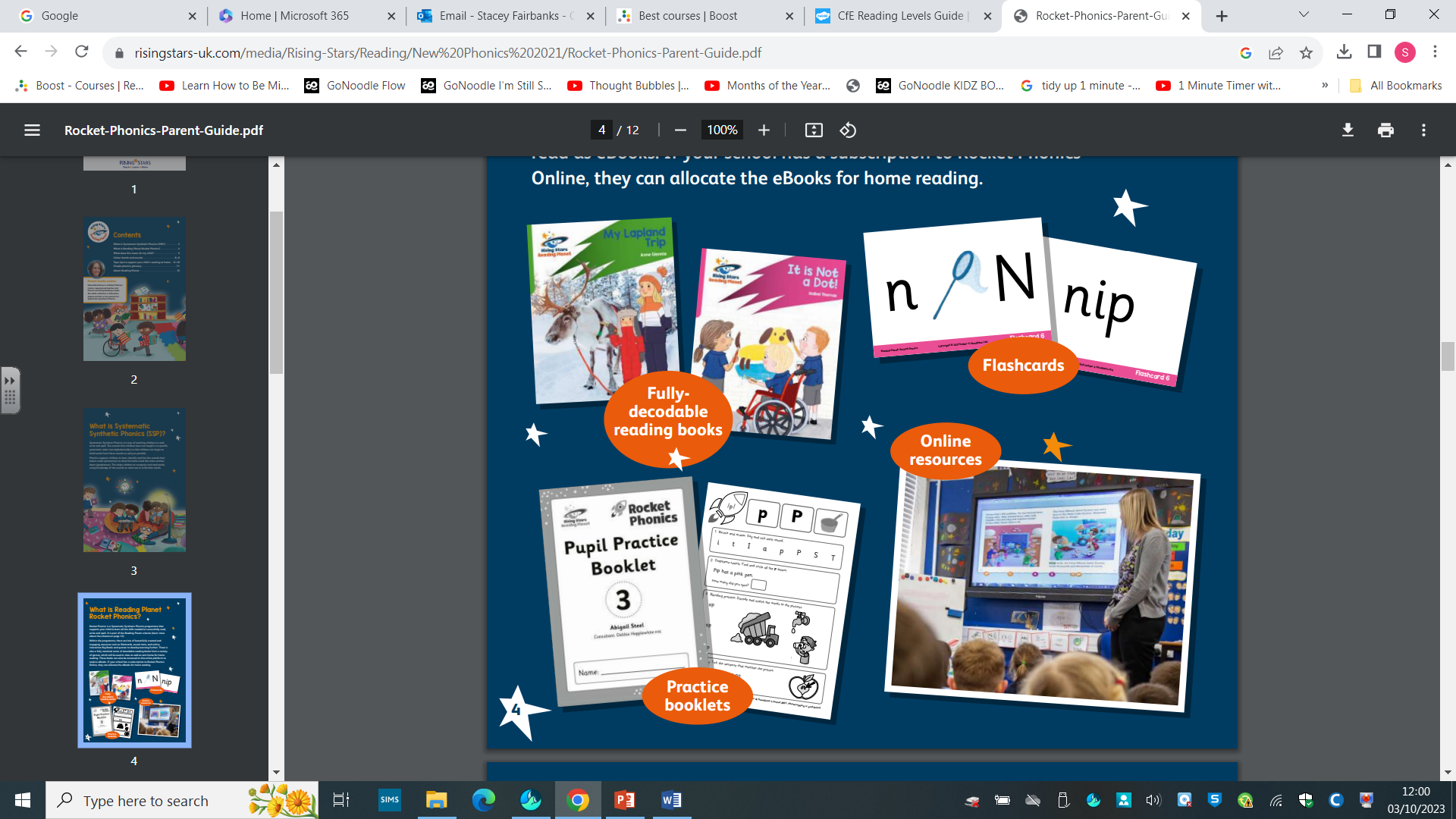 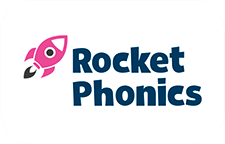 Blending and Segmenting
The main skills taught in a phonics session are…

Blending (sounding out) is the fluent joining together of the individual letter-sound correspondence in a word. 

With a word like jam, children start by sounding out each individual j-a-m. Then, they slowly blend those sounds together to read the word jam. 

Segmenting words involves breaking up words into their separate sounds. 

For example in the word fish, we would segment it into its three sounds, also known as phonemes f-i-sh.
The teaching week….
We split up these two vital skills;  
Daily phonics sessions 
2 sounds a week – Keep up, not catch up! 
There are also consolidation weeks

Monday –Introduce new sound - Blending for reading 
Tuesday – Segmenting for spelling and letter formation 
Wednesday – Introduce new sound - Blending for reading 
Thursday – Segmenting for spellings and letter formation 
Friday – Consolidation and common exception words
How can you help?
Practise sounds being taught at home…

In the FS, children have a little red books of sounds and words to practise blending. They also have tricky words on a keyring and sound mats. 

KS1– Sounds being taught are shared within the blurb about the week given with the homework. 

Whole school have access to Spelling Shed and Rocket Phonics e-Books.
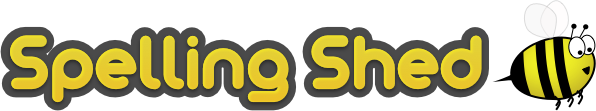 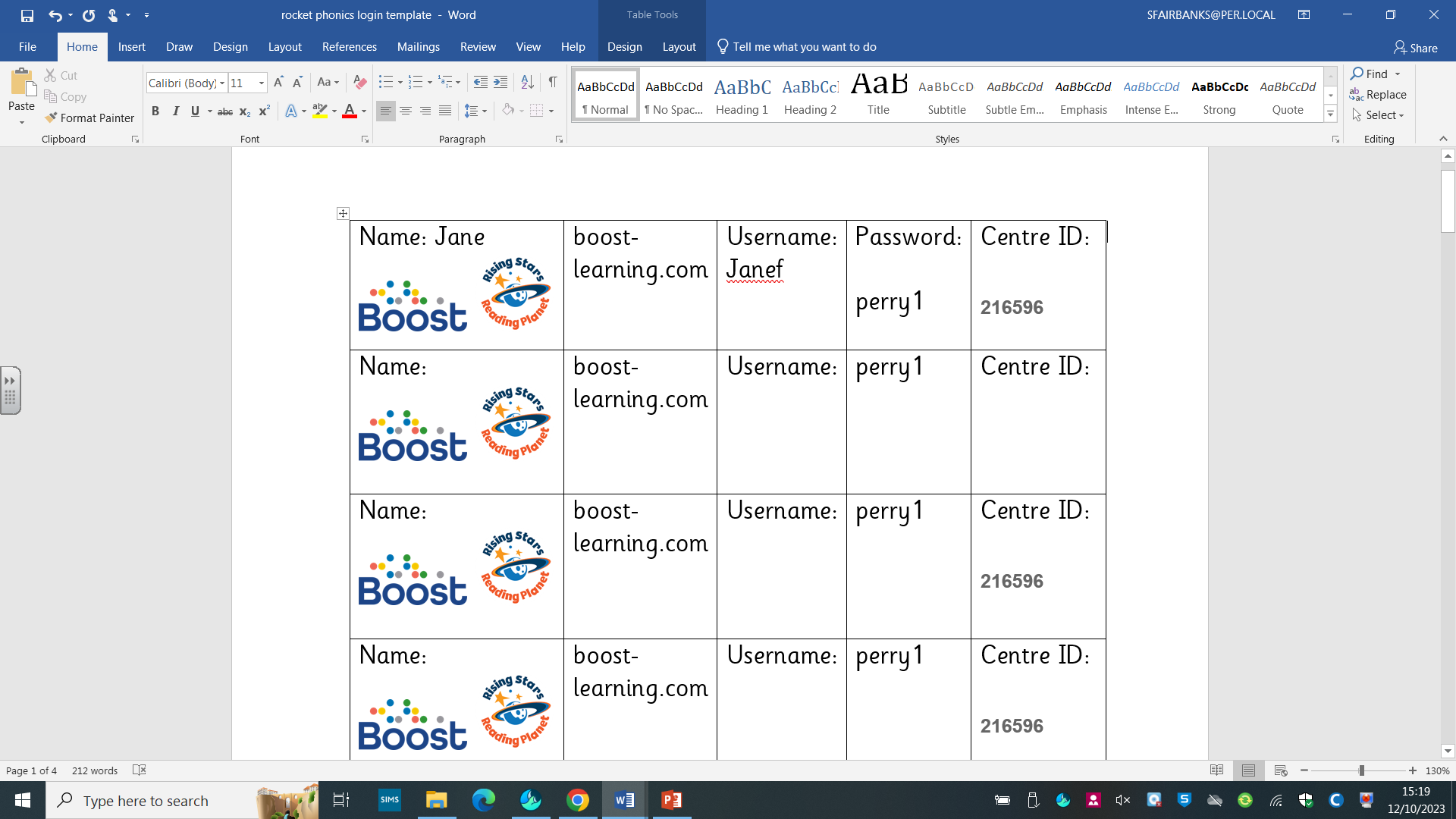 How can you help?
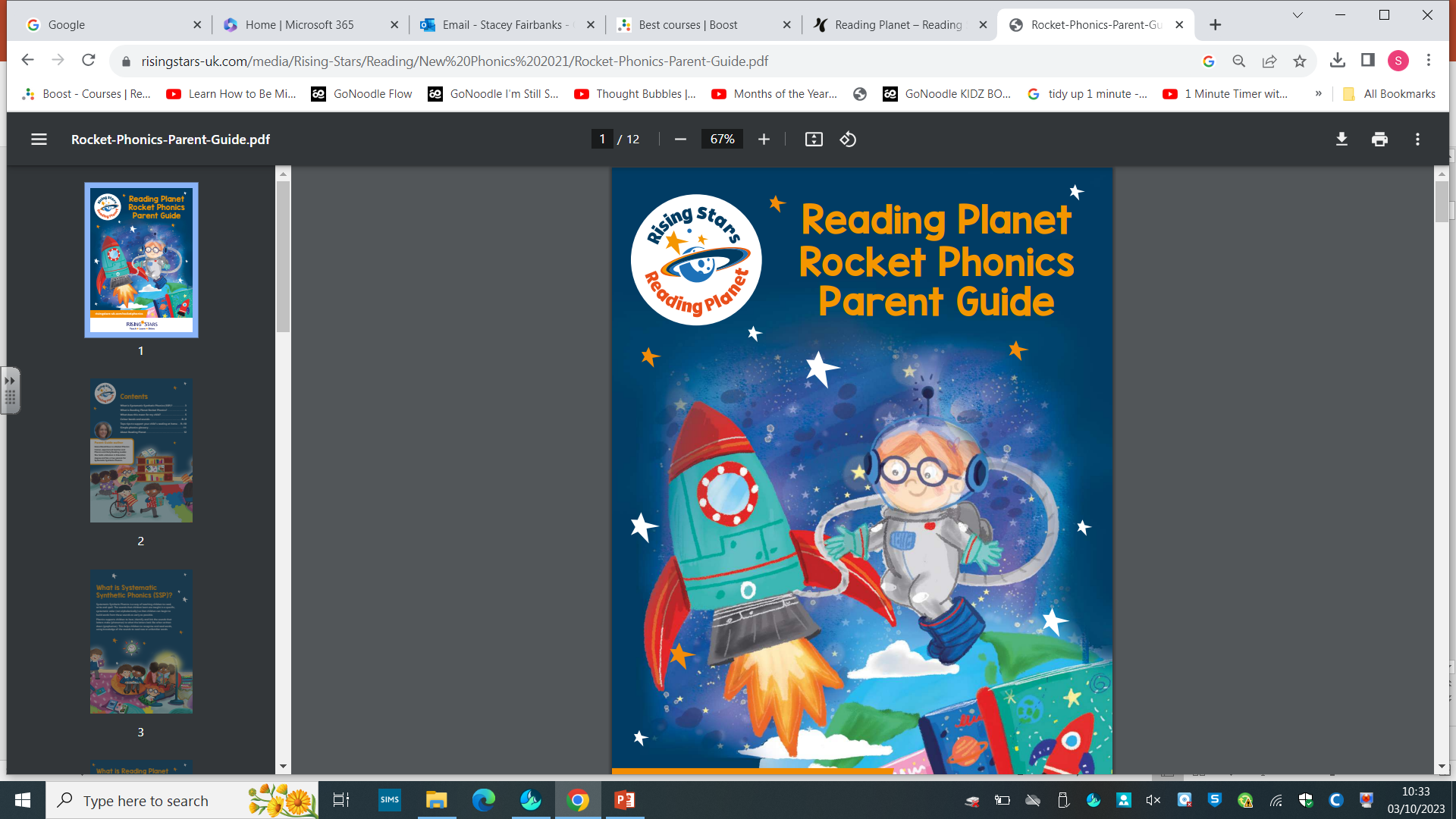 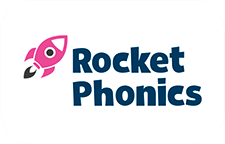 https://www.risingstars-uk.com/subjects/reading-and-ebooks/rising-stars-reading-planet/reading-planet-reception-and-ks1/rocket-phonics/phonics-parent-support
https://www.risingstars-uk.com/media/Rising-Stars/Reading/New%20Phonics%202021/Rocket-Phonics-Parent-Guide.pdf
Pronouncing Phonemes
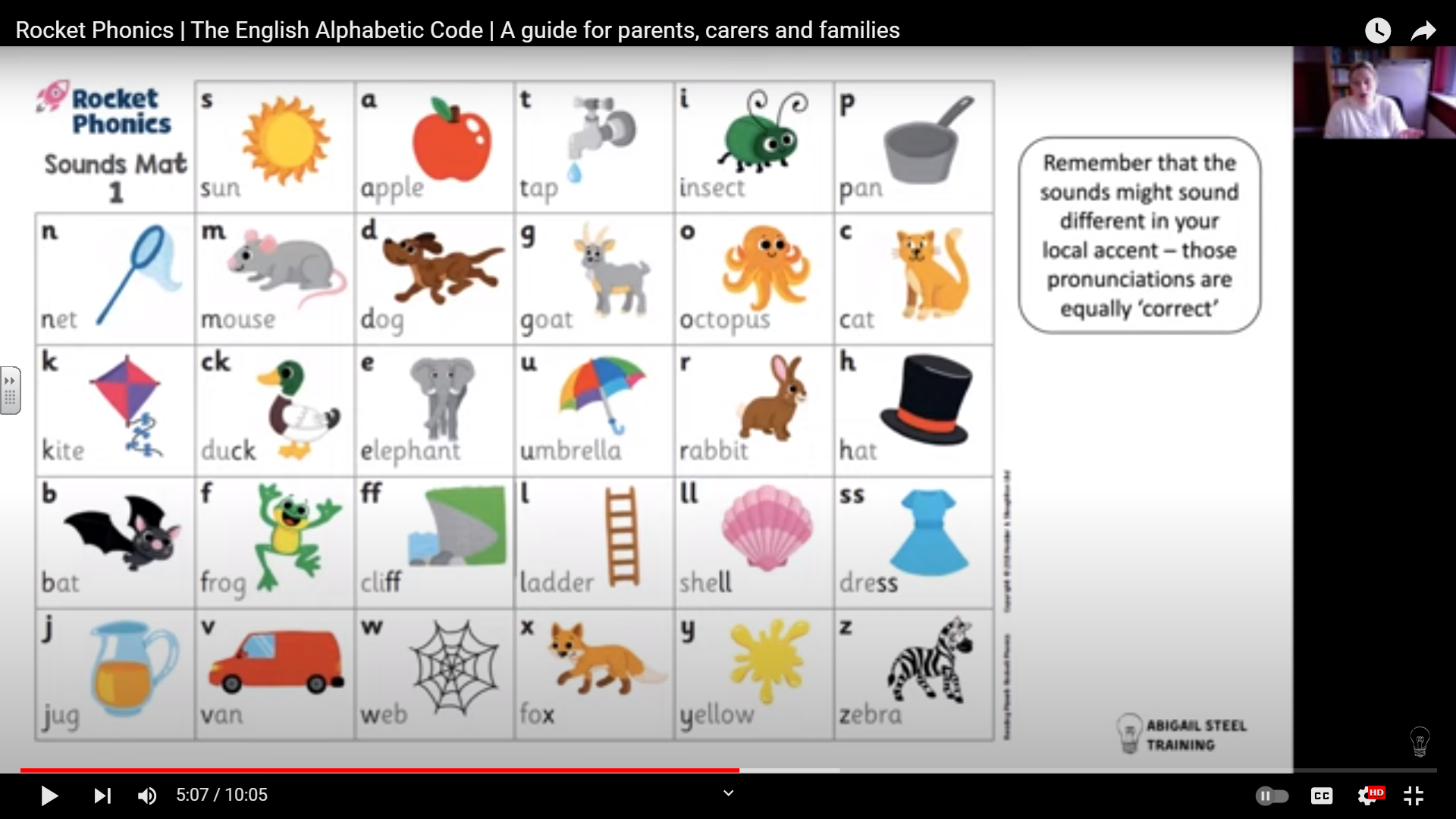 Digraphs, trigraphs and split digraphs!
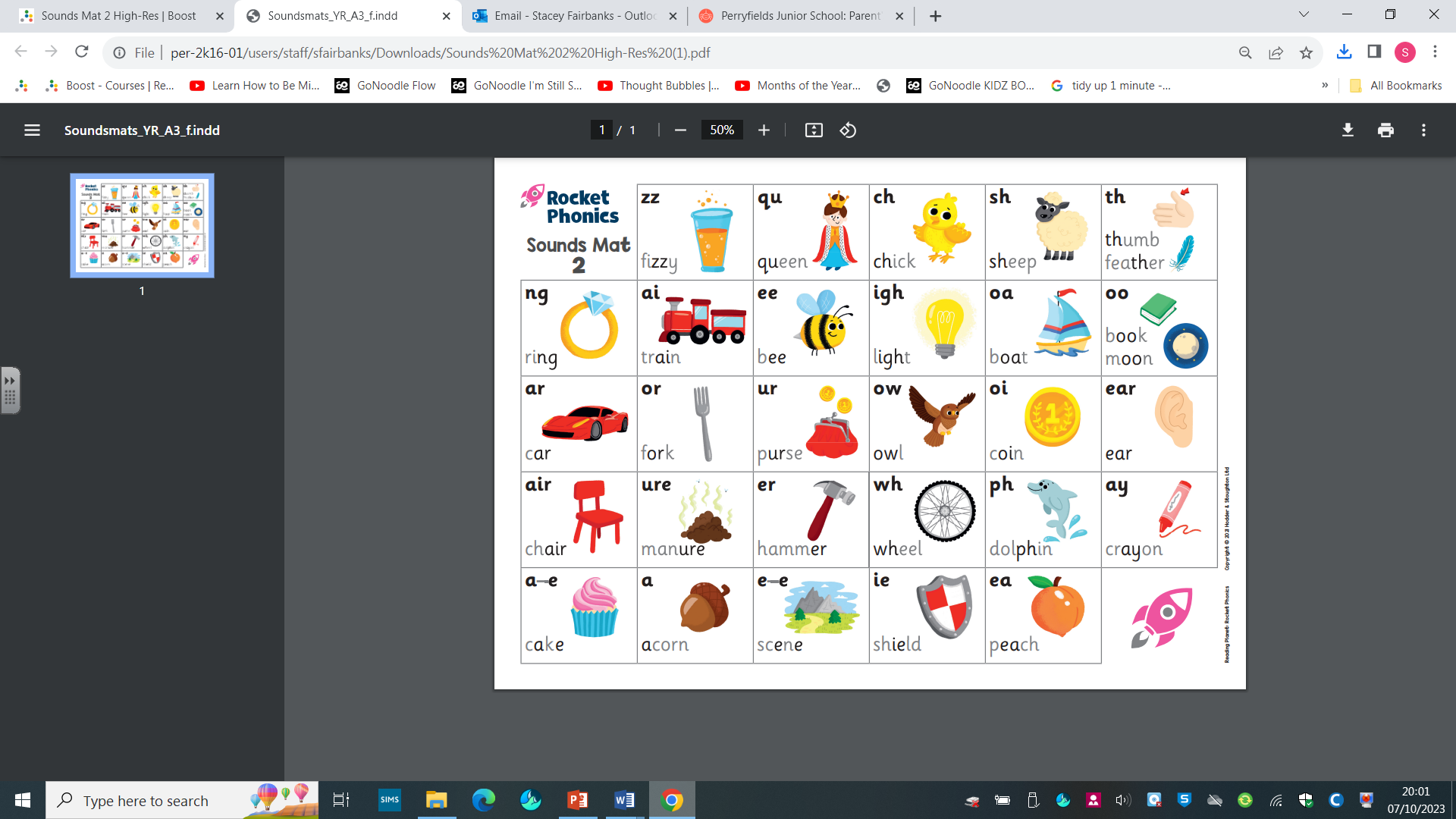 Year 1 Phonics Screening Check
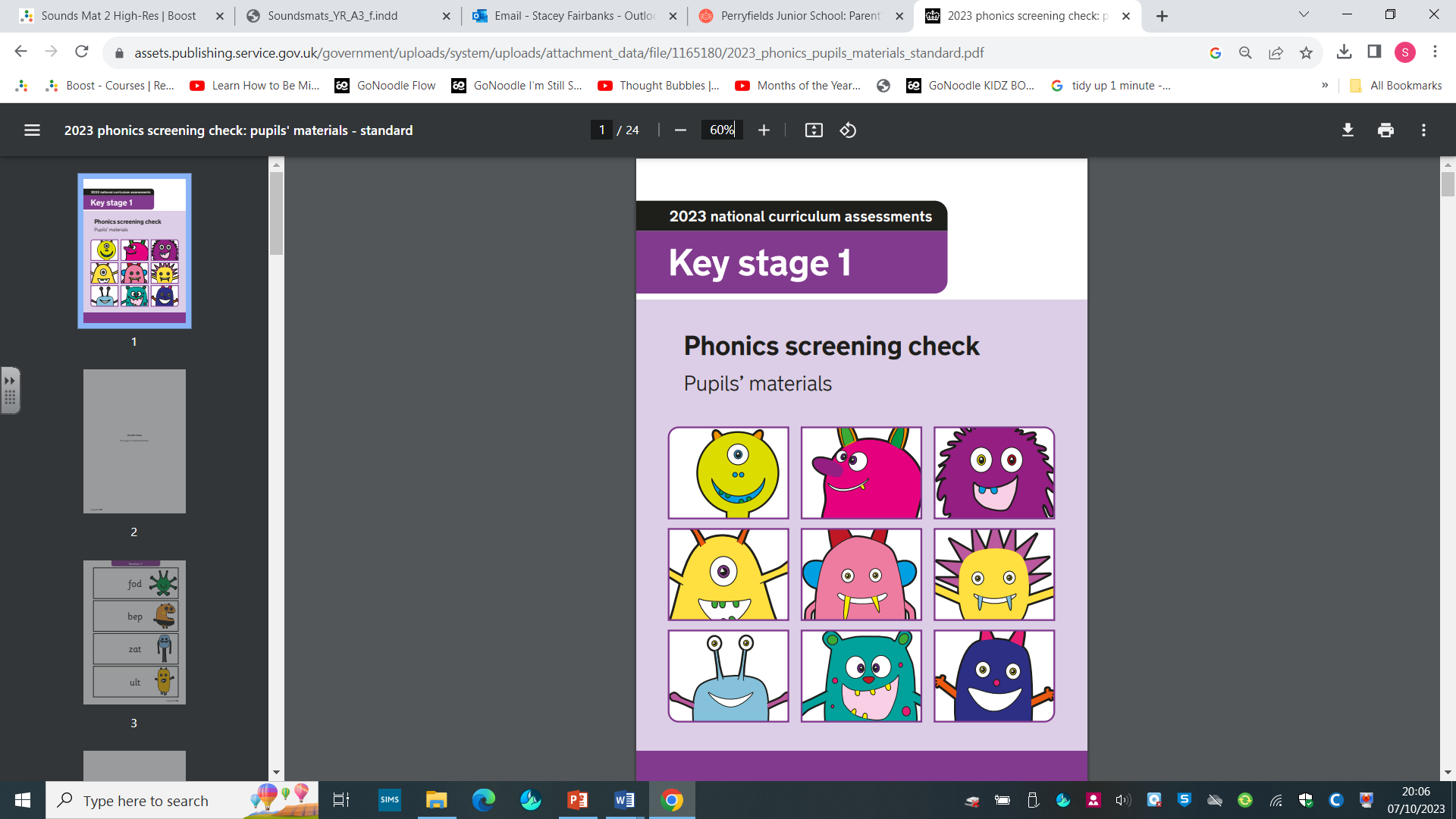 Year 1 Phonics Screening Check
What is the phonics screening check? 

The phonics screening check is a government statutory requirement for year 1 children. It is a quick and easy check of your child’s phonics knowledge.
It takes place in the summer term of year 1.
Year 1 Phonics Screening Check
How does the check work?
One to one in a quiet room
 Class teacher
 5-8 minutes 
 Fun and informal delivery
 Children read 40 words 
 20 real words and 20 ‘alien’ words
Year 1 Phonics Screening Check
20 real words
20 alien words
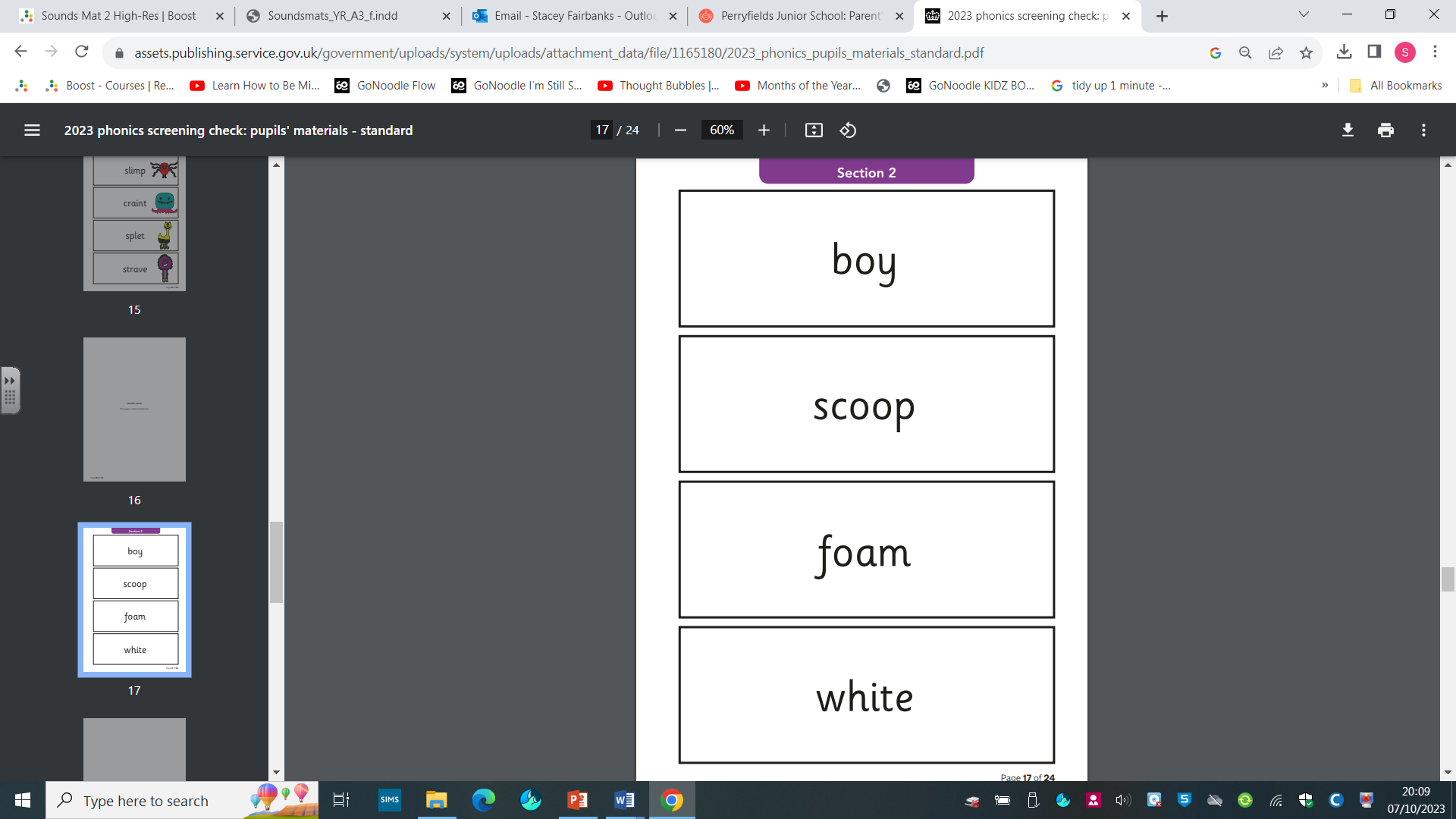 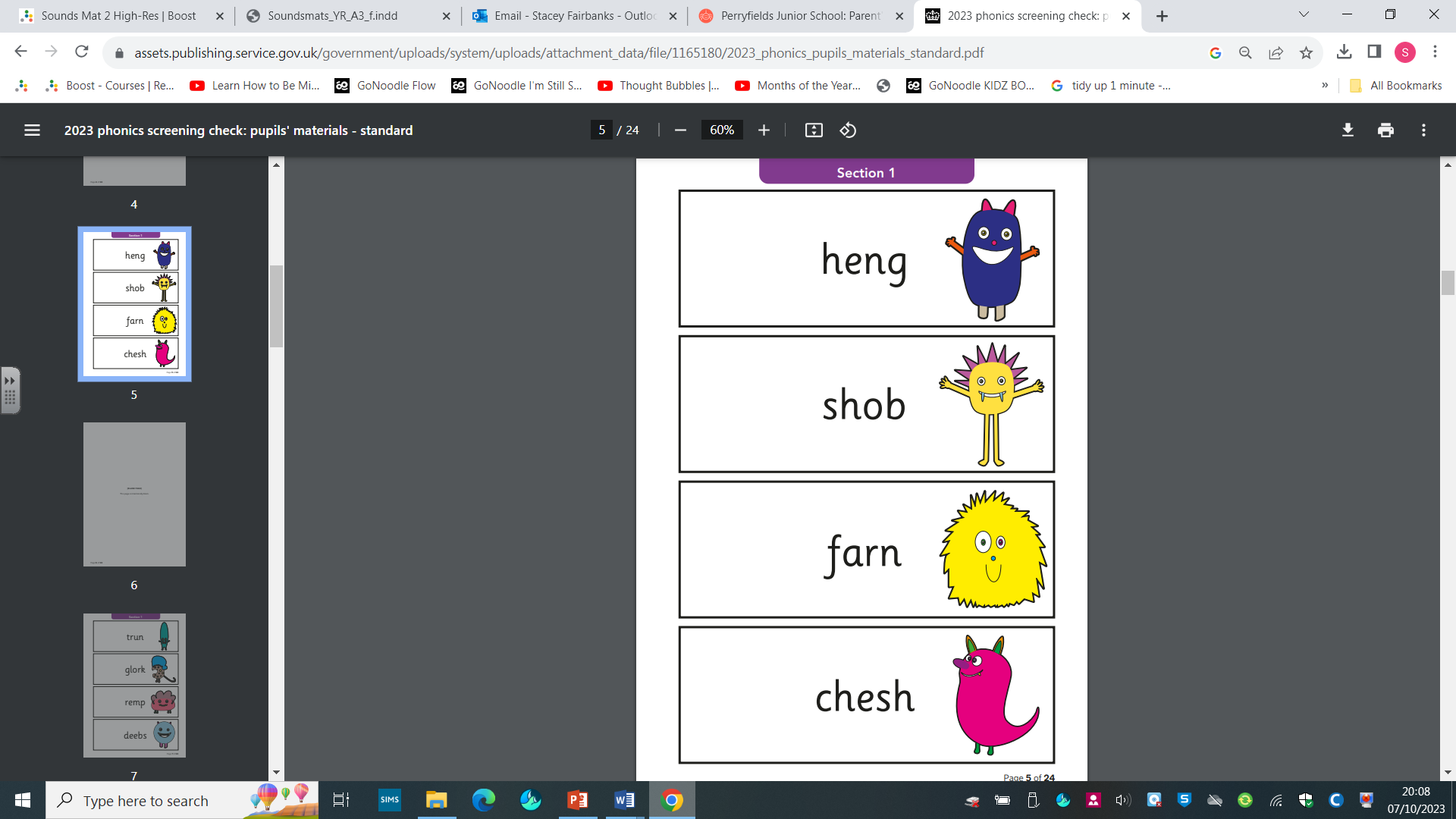 Year 1 Phonics Screening Check
After the check 

We will inform you if your child has met or not met the expected level in their end of year report.

If your child does not meet the expected level then they will be given extra support. 

Those children will then retake the screening check in the summer term of Year 2.
Home/School Reading Routines
Reading diary – Communication between home and school 

 Foundation Stage; 
Take home two books a week;
One shared reading picture book – chosen by child.
One decodable book matched to the sounds they know – chosen by class teacher or LSA.  

  Year 1;
One shared reading book from the library -  colour banded according to their level of difficulty.  
One decodable book matched to the sounds they know. 

Year 2; 
Two reading books from the library -  colour banded according to their level of difficulty.
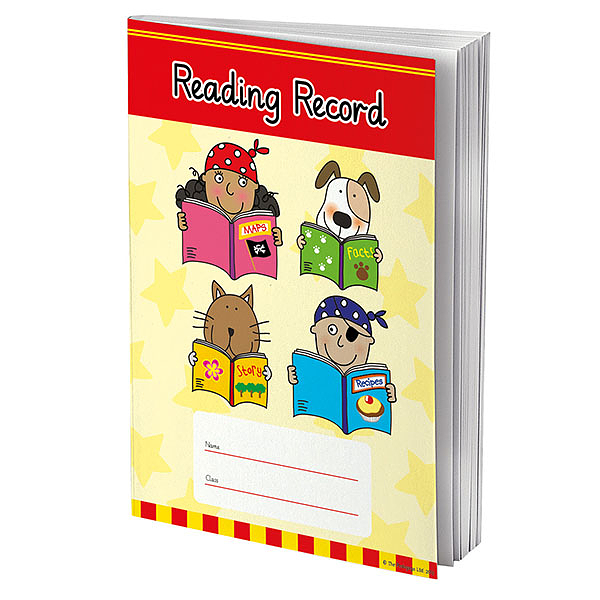 Decodable Books
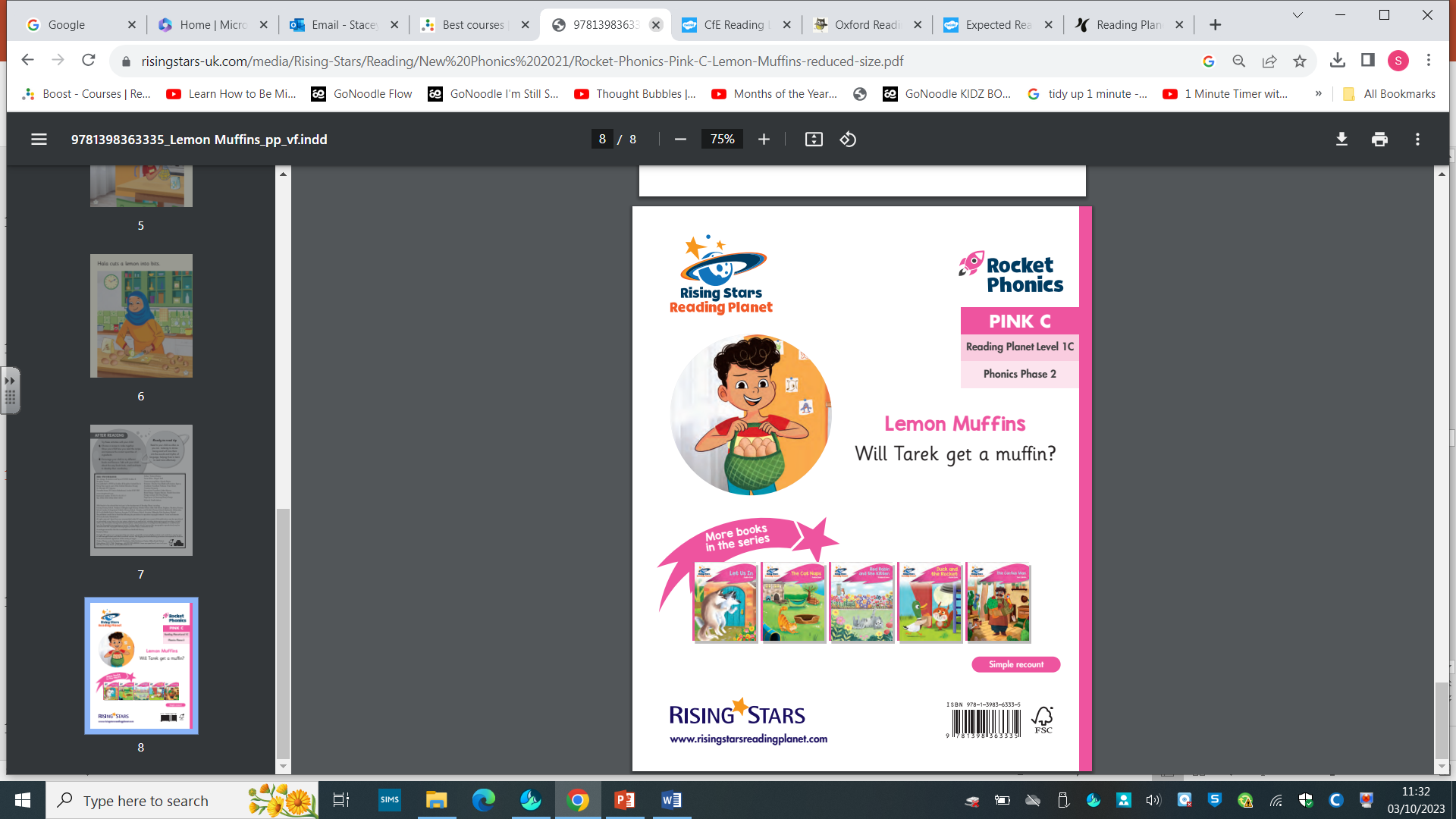 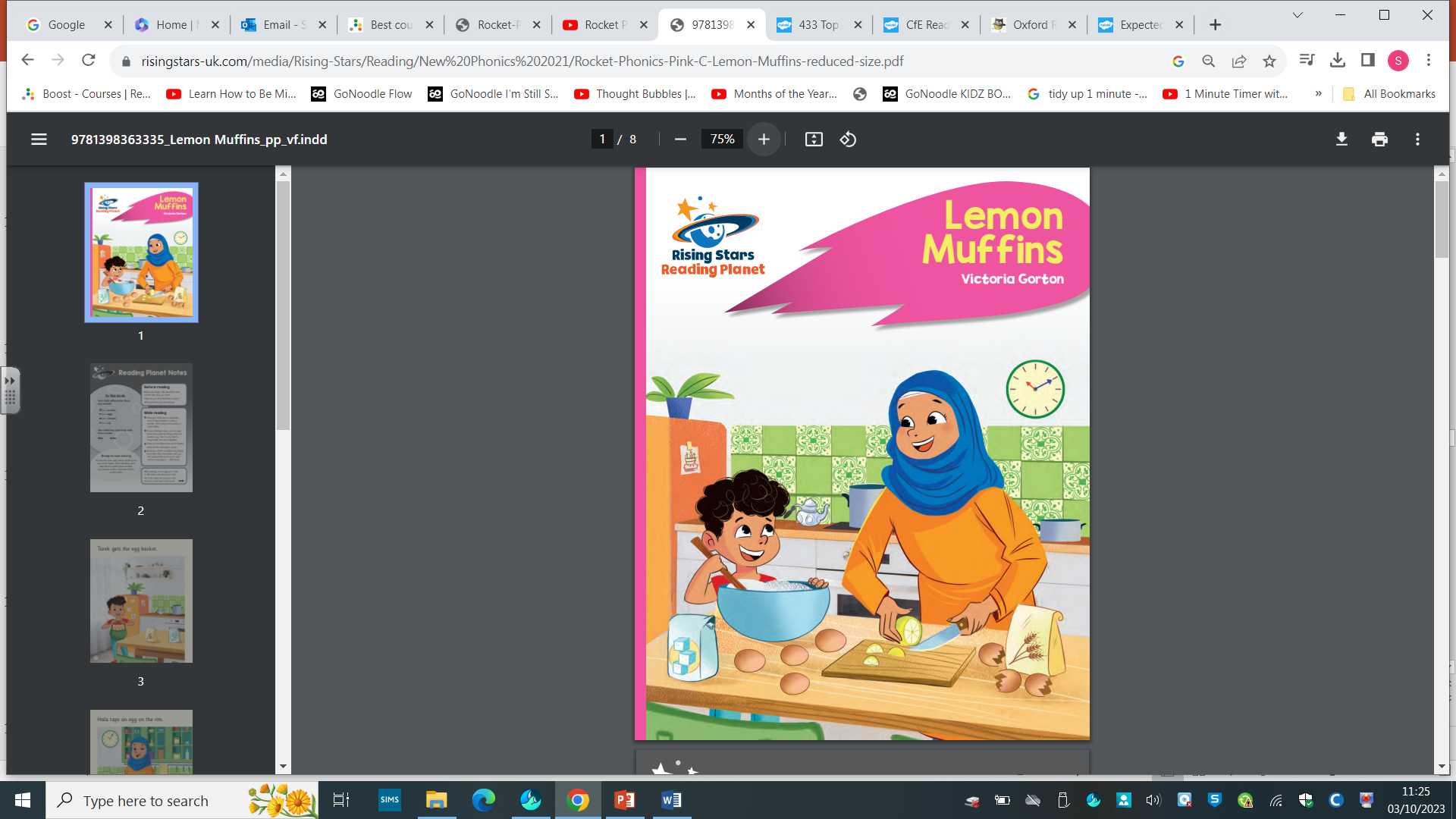 Decodable Books
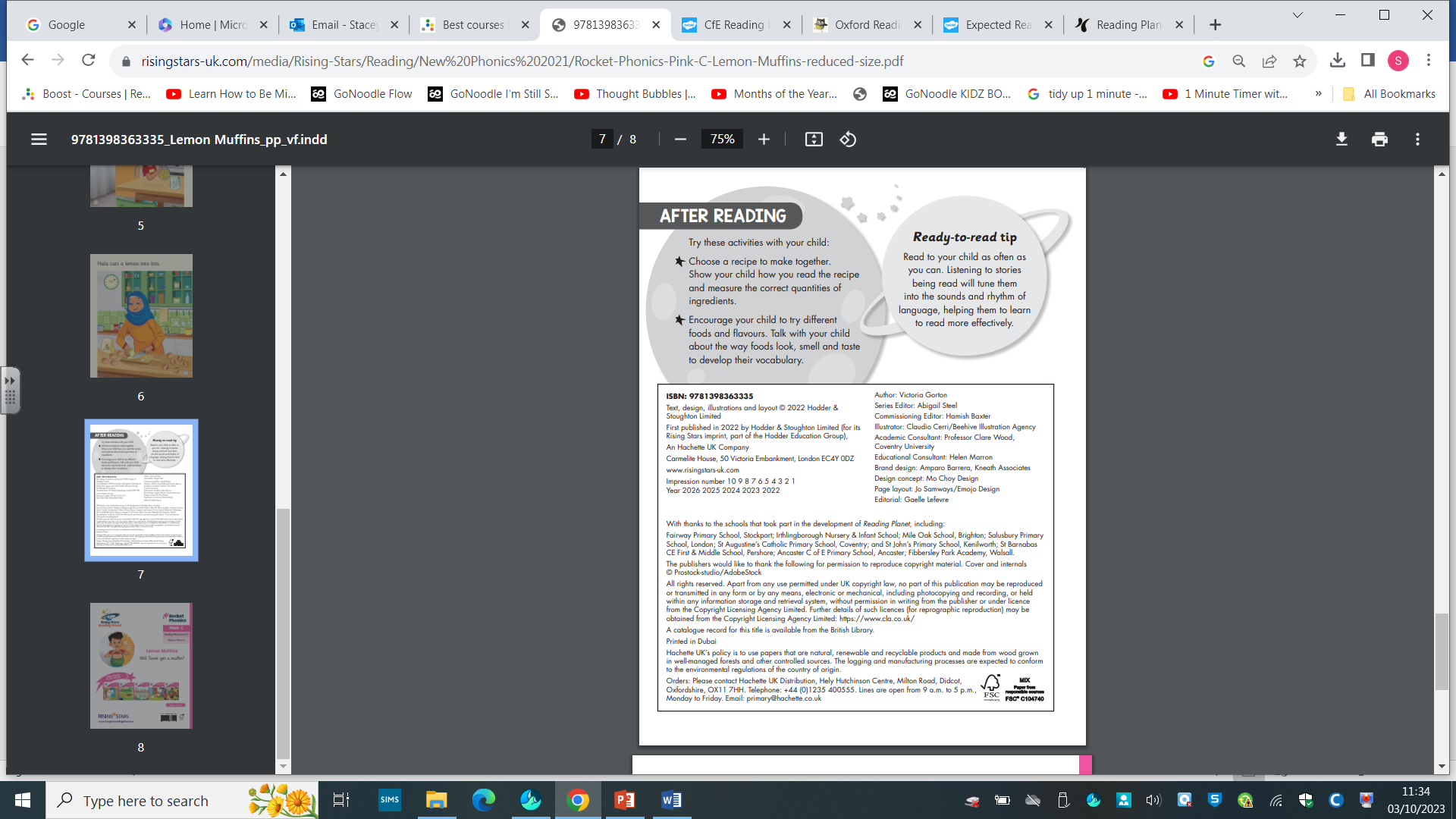 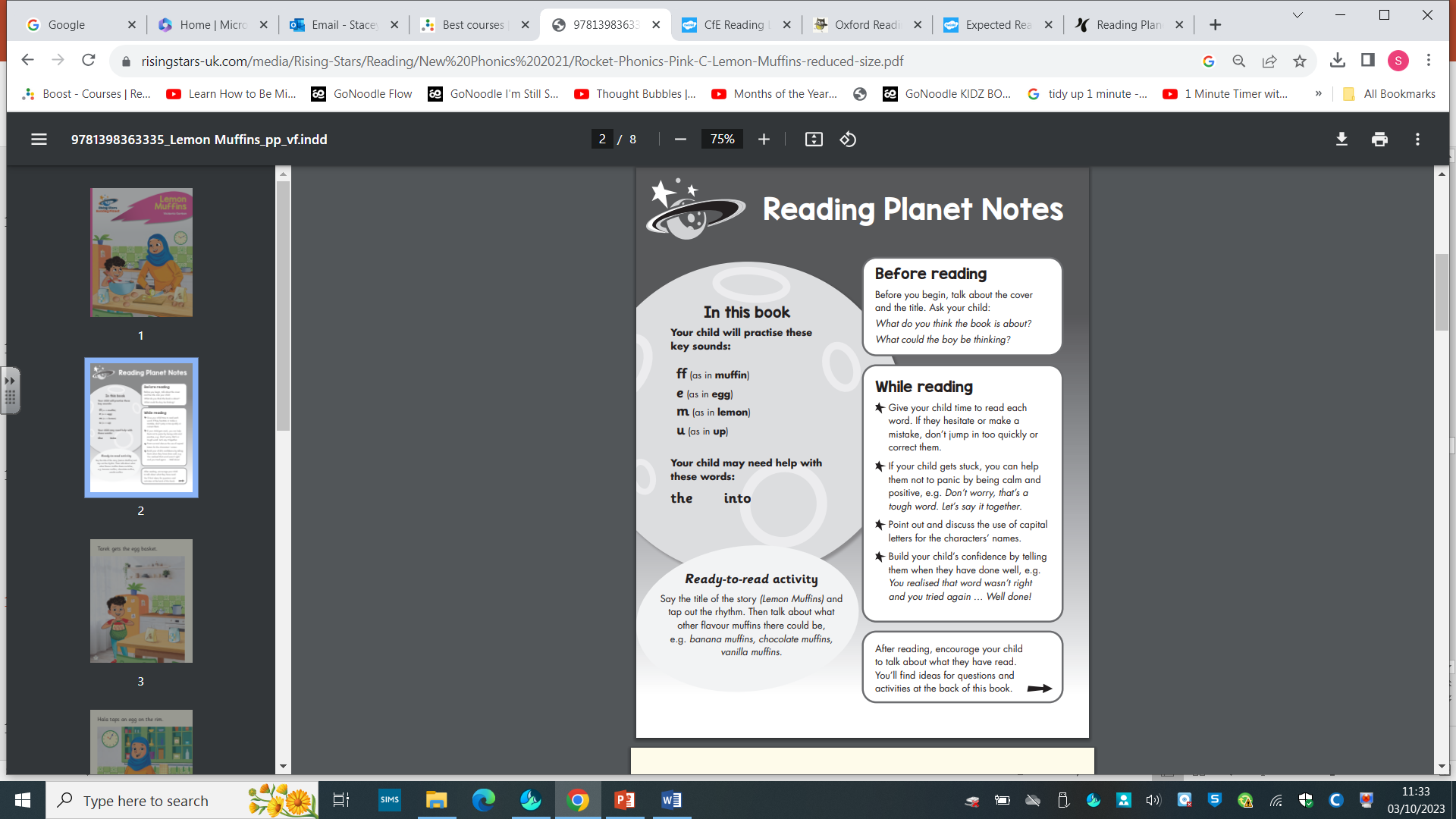 Shared Books – Foundation Stage
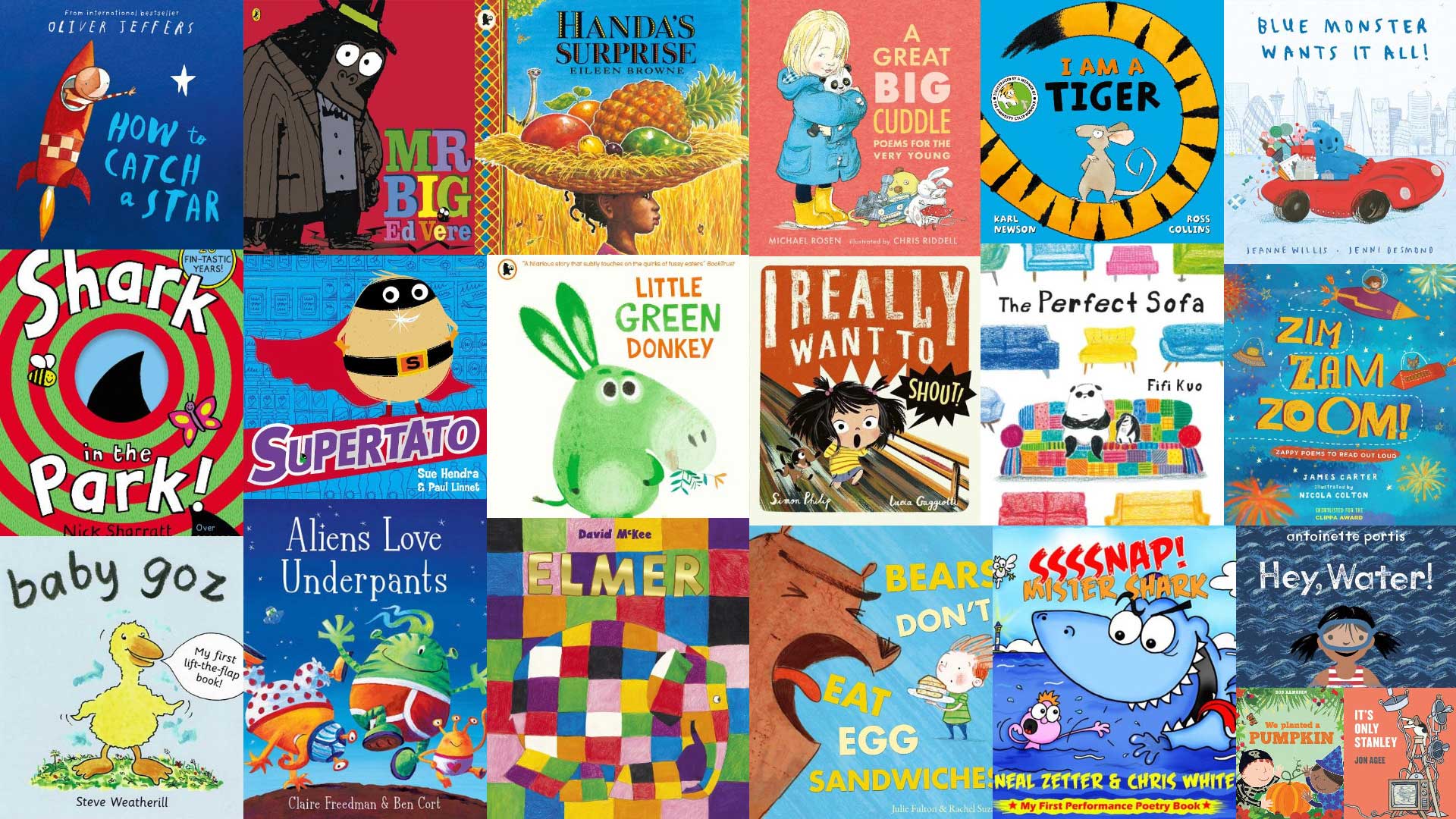 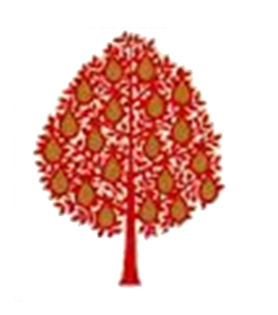 Shared Books – Book Bands
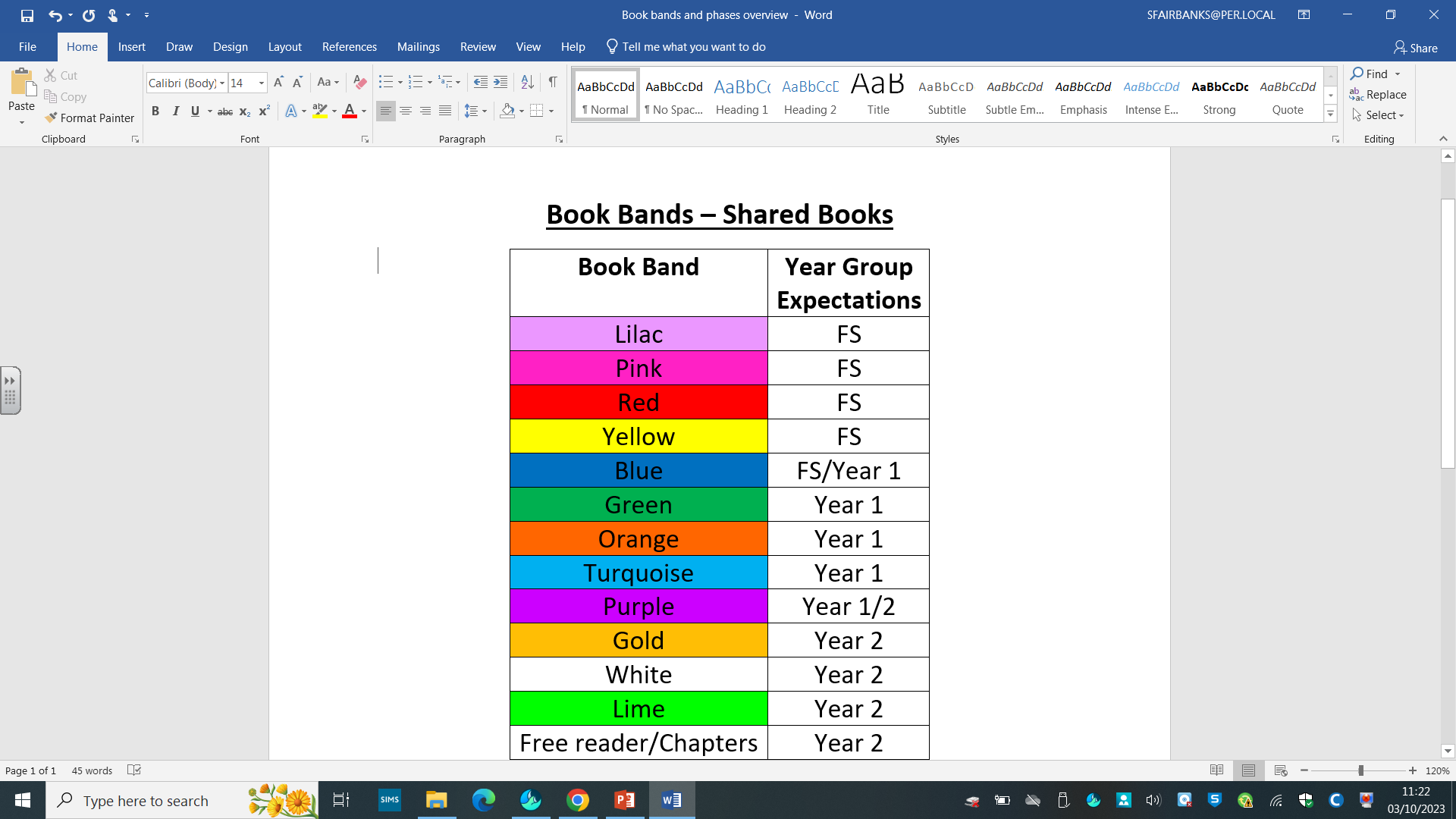 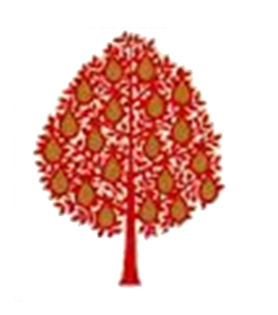 Shared Books in the Library
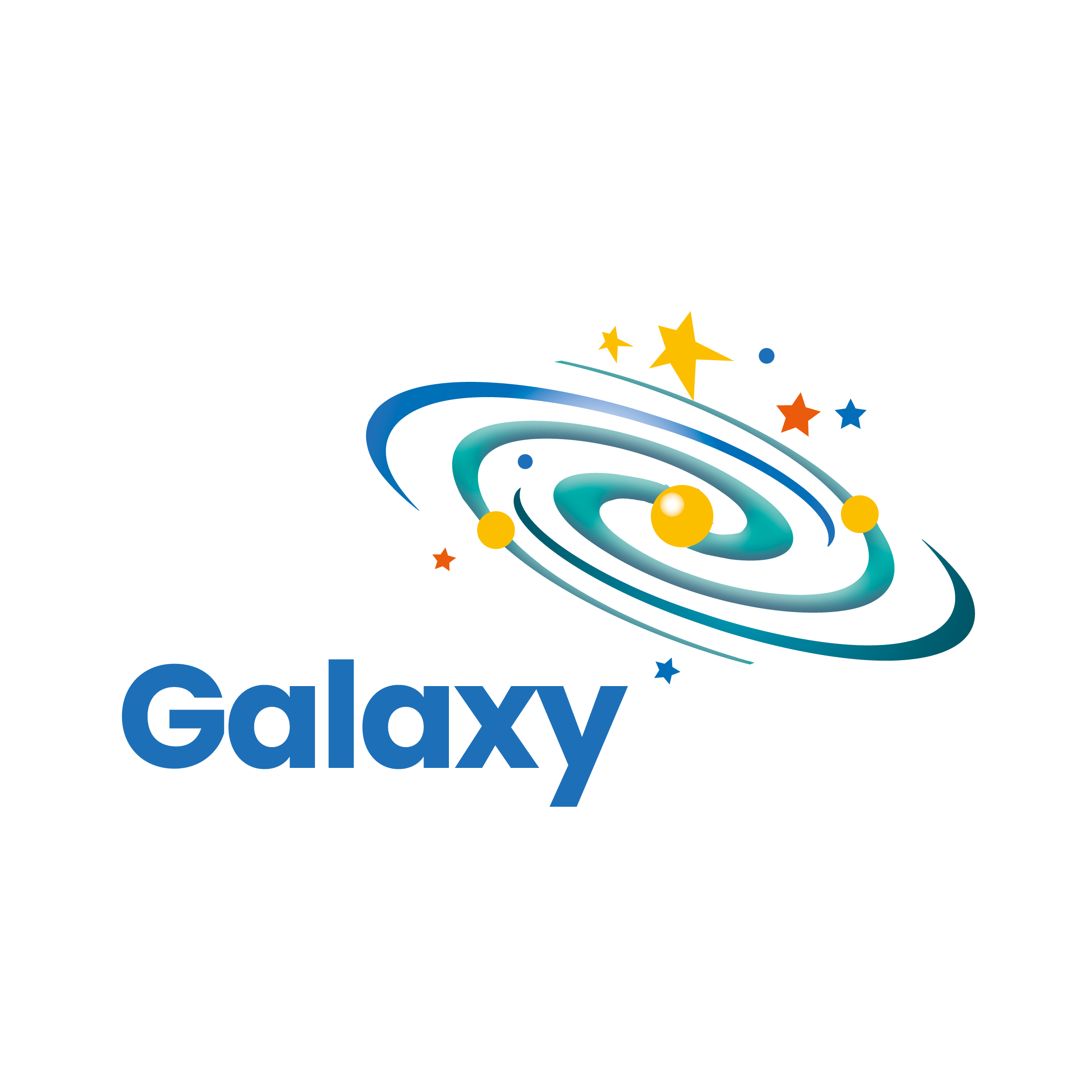 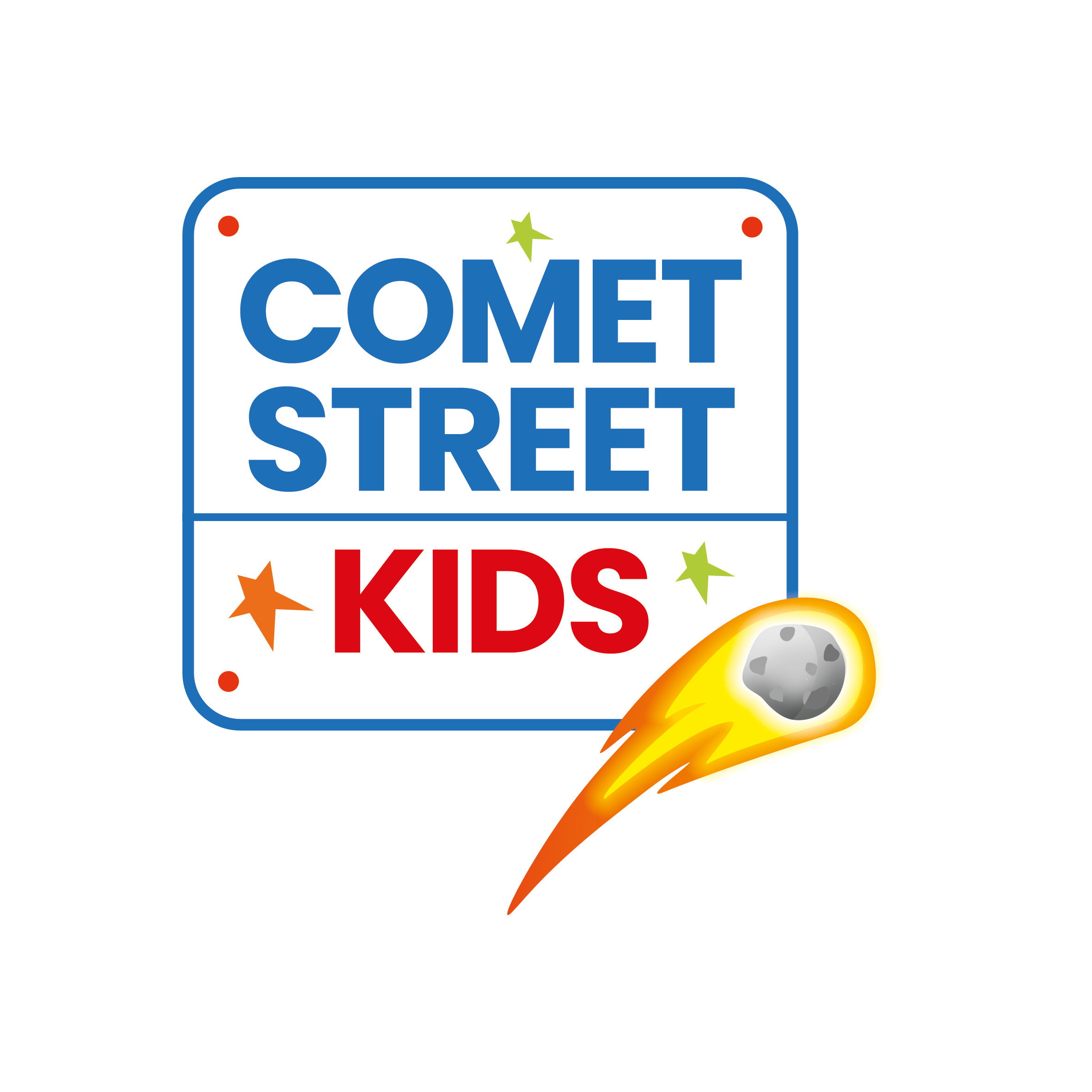 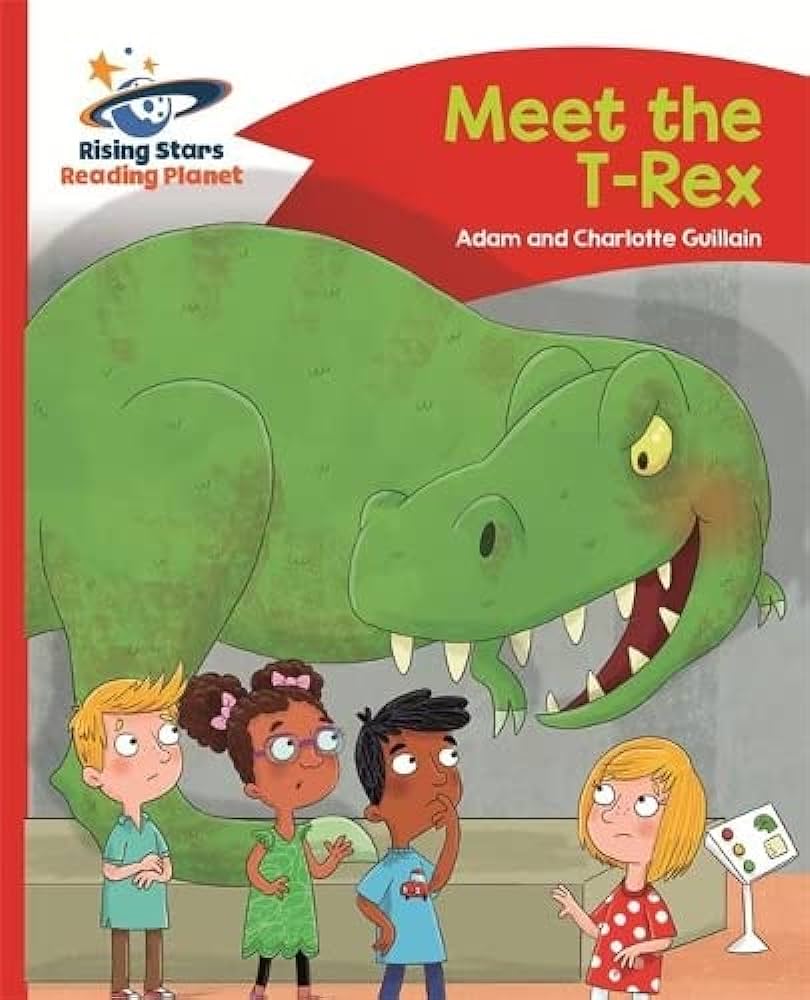 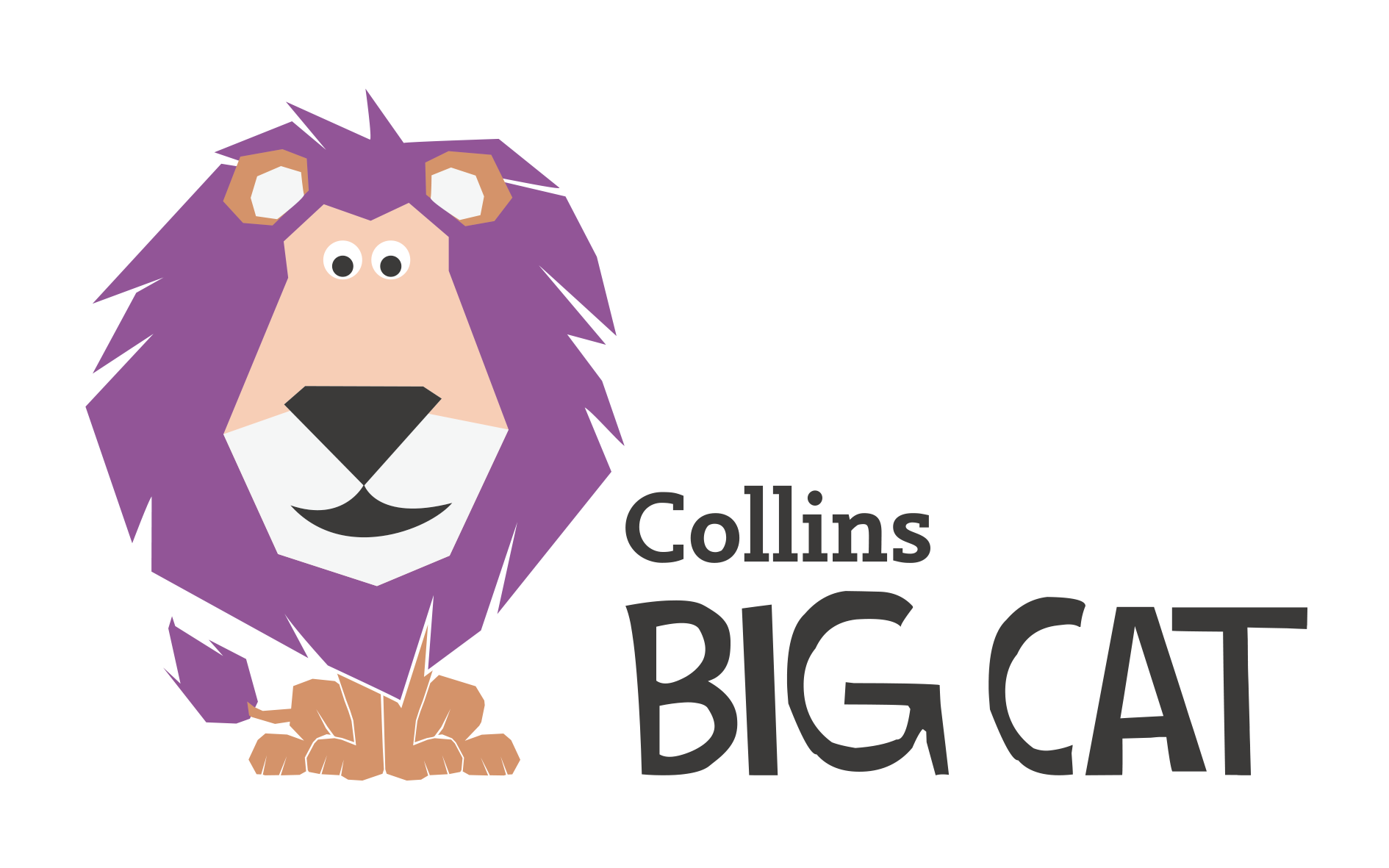 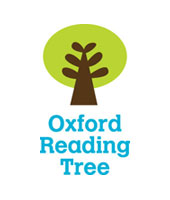 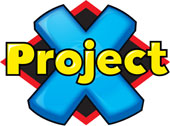 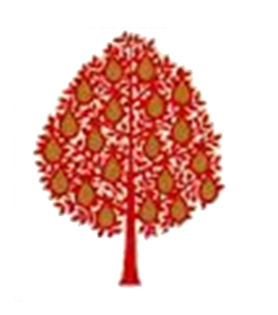 Home/School Reading Routines
Children change books once a week – minimum

Rocket Phonics password for all to access all E-books at home 

Spelling Shed passwords for all


Spellings/high frequency words/phonics/CEW given as homework

Record comments in reading diary
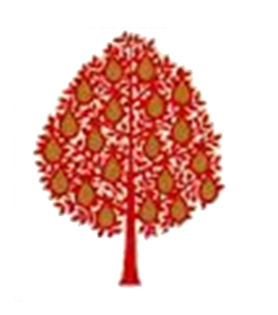 Reading Expectations
Listen to you child read as often as possible – at least 5 times a week. Record in their reading diary. Just a few minutes every day will help but it must be an enjoyable experience!
Try – my turn, your turn. 

Bring in books and reading diary every day. 

Reading to your child helps them develop their own expression, comprehension and enjoyment. This is just as important as  listening to children read independently.
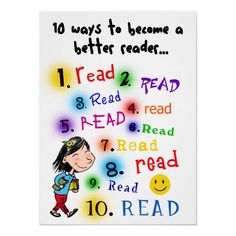 Perryfields’ Approach to Reading
1-1 with teacher or LSA – 
 Guided reading group sessions 
 Reading for pleasure and enjoyment endorsed 
 Book corners in every classroom
 Author focus each term and author visits 
 Visits to the local library
 Junior Librarians in each class 
 Buddy reading
 Daily quiet reading sessions
 Range of texts, e.g. comics, fiction, non-fiction, papers, magazines, recipes, signs etc
 Weekly Reading Competition –points given each time a child reads at home/school. Each term, the class with the most points wins a trunk of special books for their class!
Reading Fluency
Once children can confidently blend phonemes in words they begin to read with greater fluency and their comprehension skills develop.


Fluency is when children can read words accurately without unnecessary sounding out and are effortless or automatic in recognising the words they encounter.


We aim for our children to read smoothly with expression, reading at a consistent pace and with an awareness of volume.


This is important as children can then start to work on comprehending the text they are reading.
Year 2 Assessments
Year 2 statutory tests in Reading, Writing and Maths take place during the summer term. 

 Reading tests place a high emphasis on comprehension and text inference (reading between the lines and looking for clues in the story)

 Teacher Assessments report children as working below, towards, at or above age- related expectations.
Year 2 Assessments
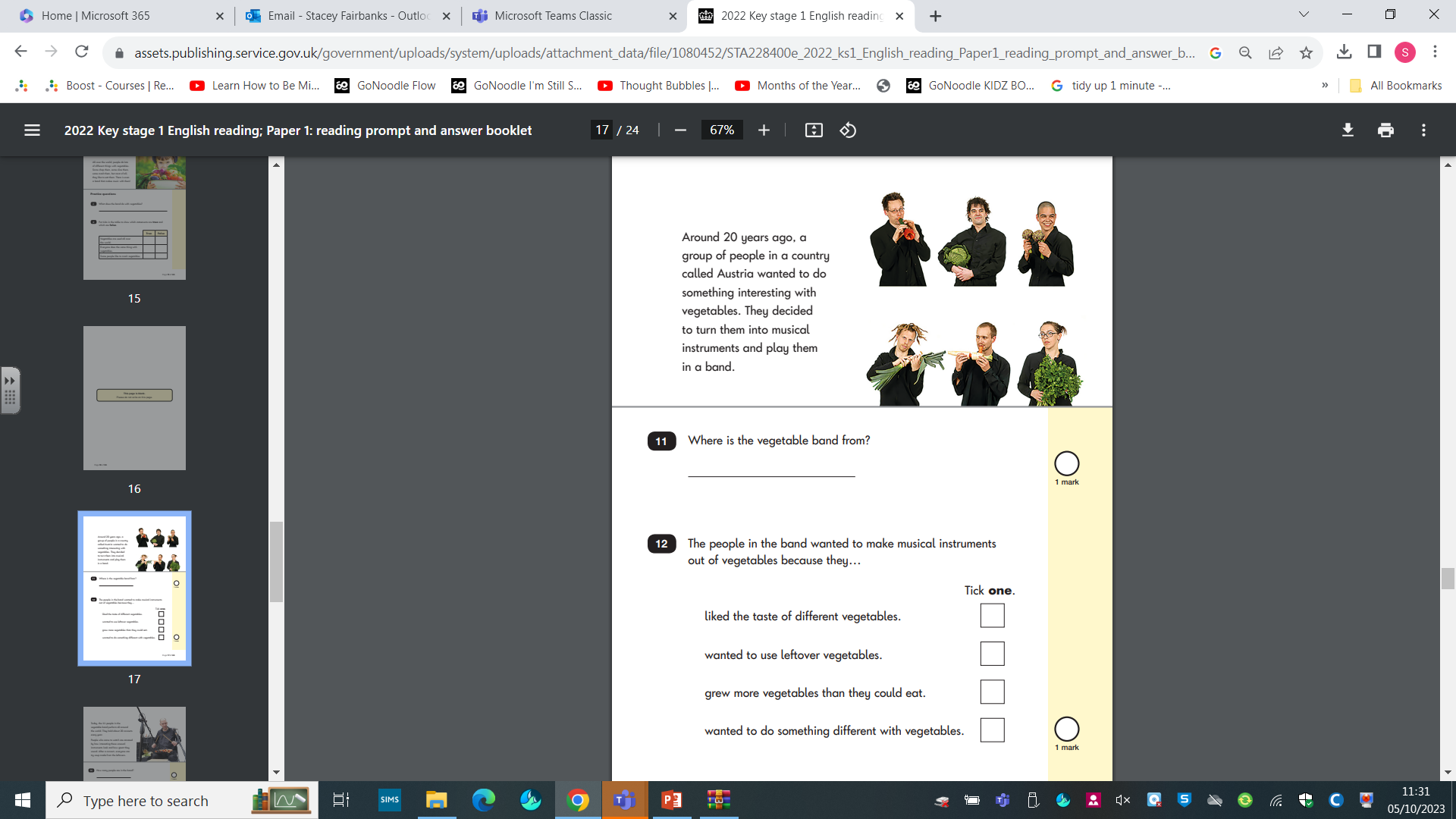 Non-Fiction
Poetry
Fiction
Skills Assessed
Read words containing common suffixes. 
Read common exception words.
Read fluently with expression. 
•   Sound out most unfamiliar words accurately
•   Check it makes sense 
Answer questions
Make inferences on the basis of what is said and done.
Predict what might happen next.
Make links between the book they are reading and other books they have read.
Reception High Frequency Words
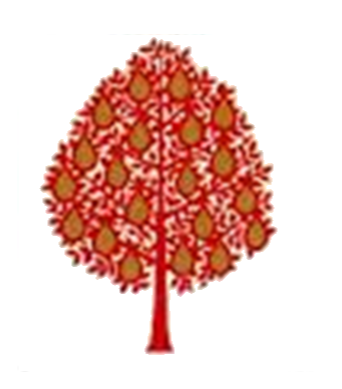 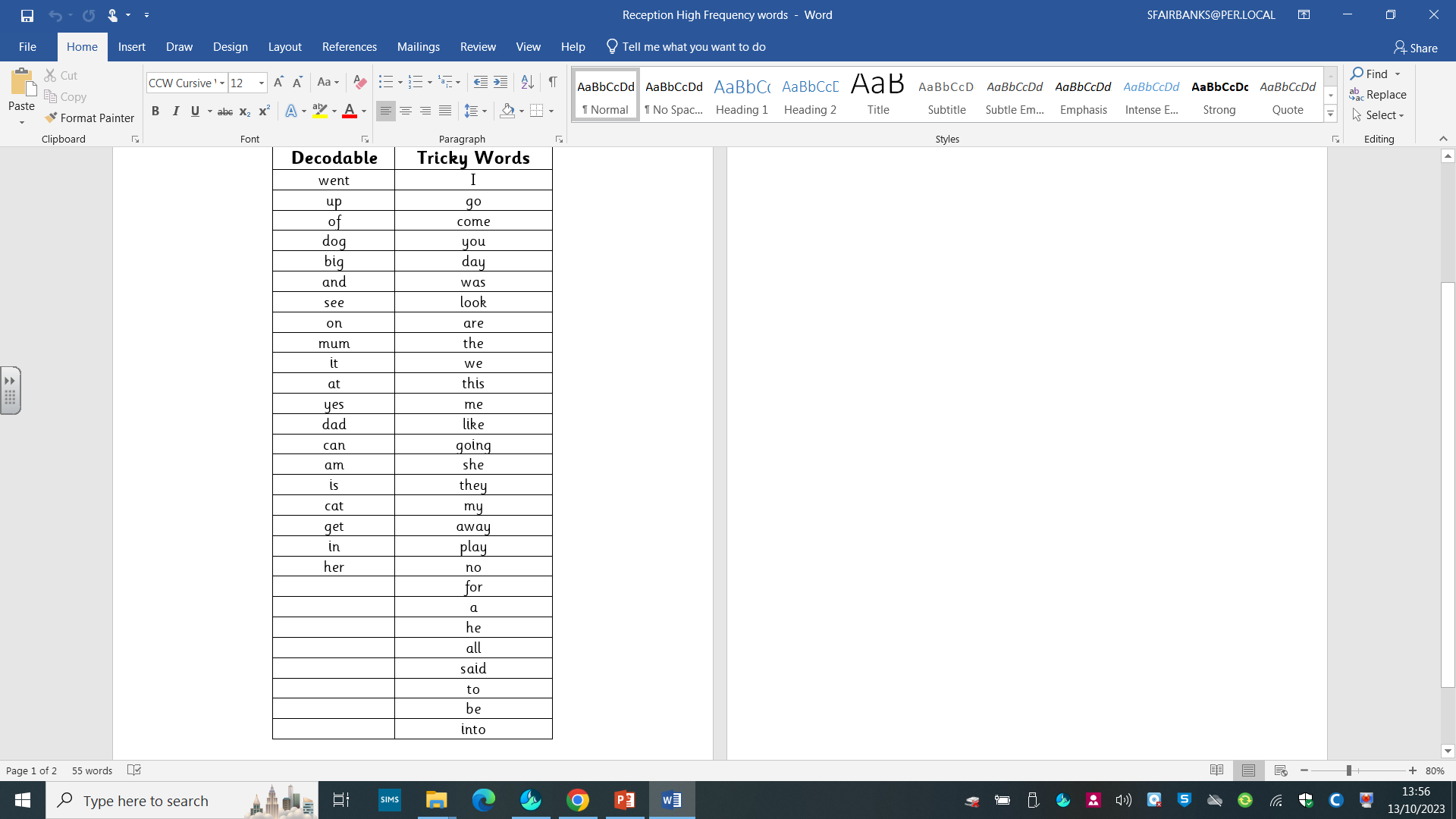 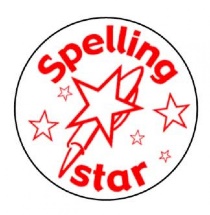 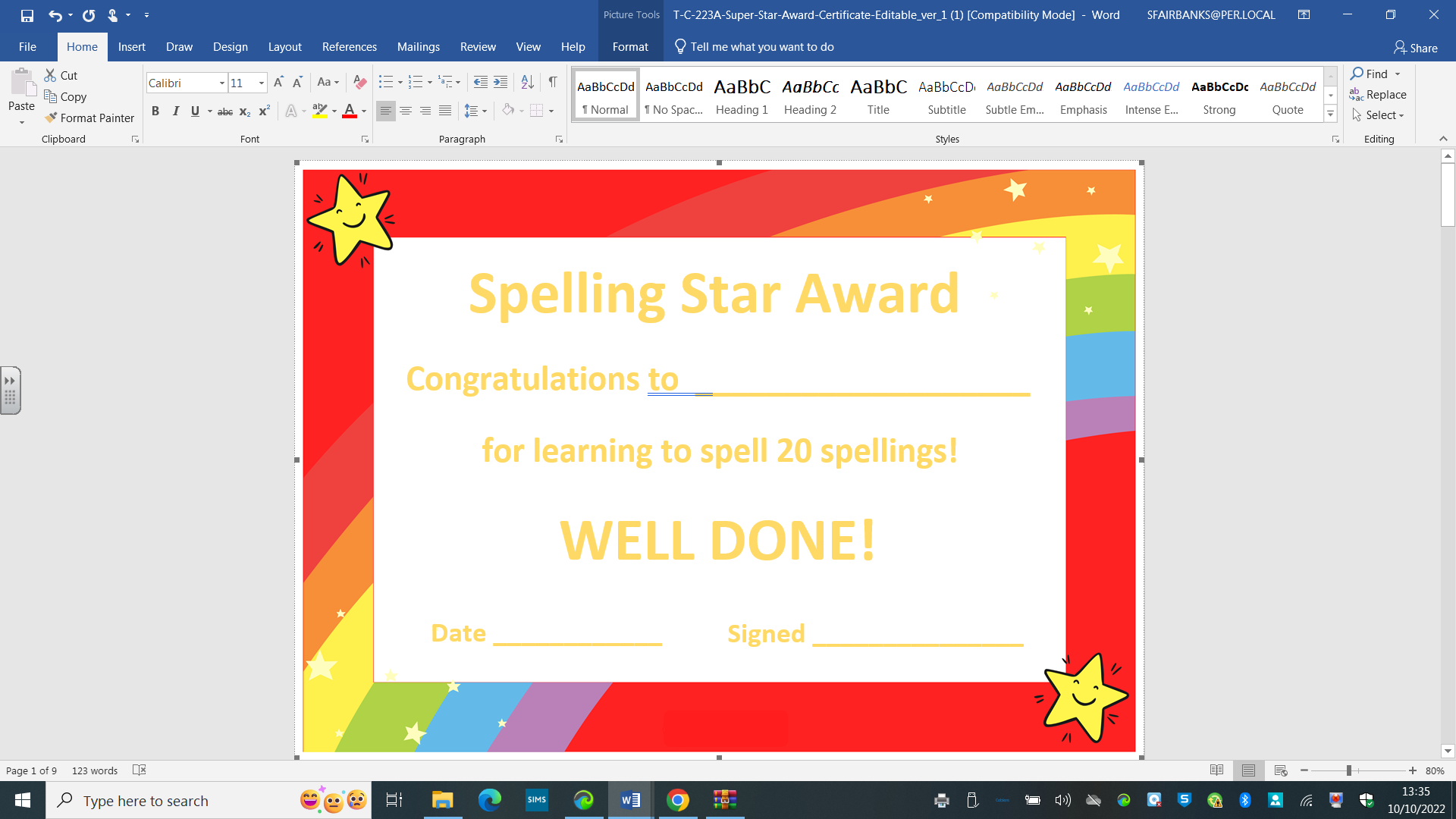 Common Exception Words
Last year 85% gained their Year 1 and Year 2 spelling badges.
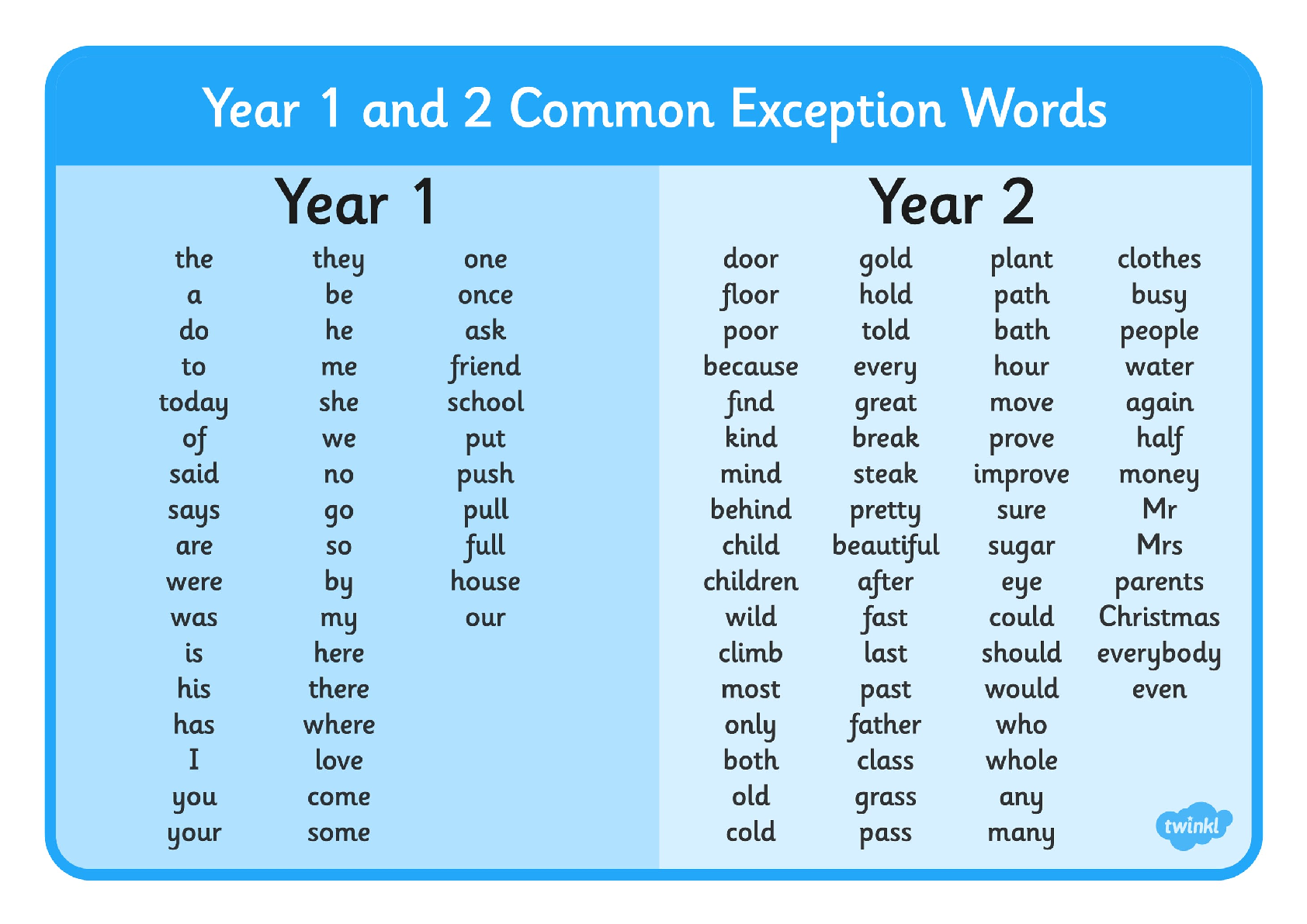 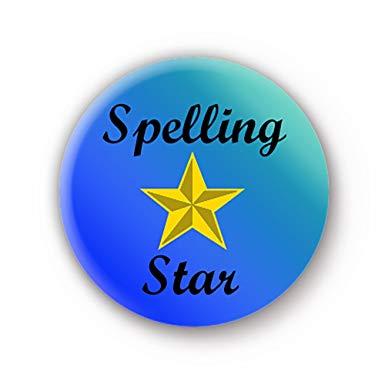 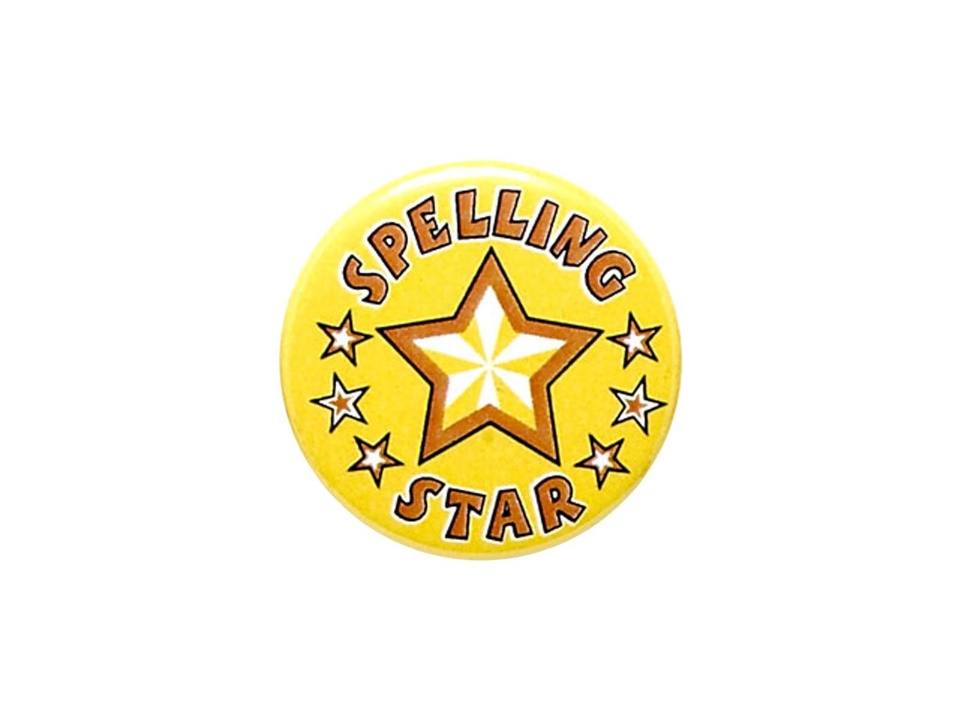 Super Spelling Challenge now introduced!
Supporting Reading at Home
Make it fun! 
 Variety of books and reading materials 
 Rocket phonics –reading books to support at home
 Hearing your child read daily – suitable environment  
 Paired and shared reading – my turn/your turn
 Visiting local library
 Reading when out and about 
 Being a role model- encourage children to see you  reading and enjoying it!
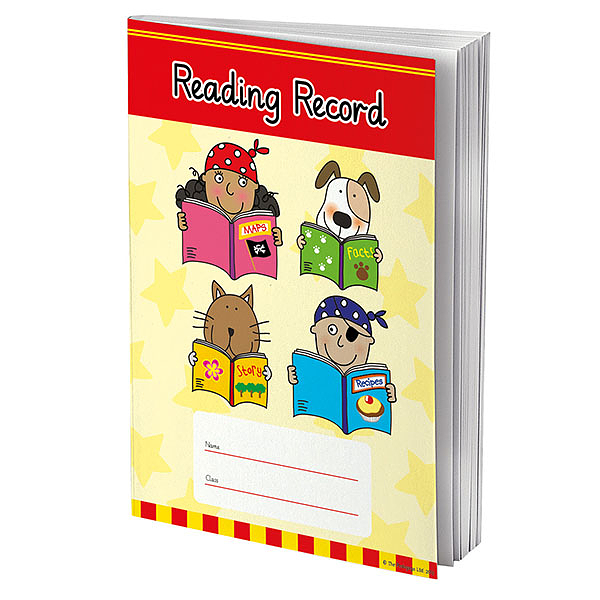 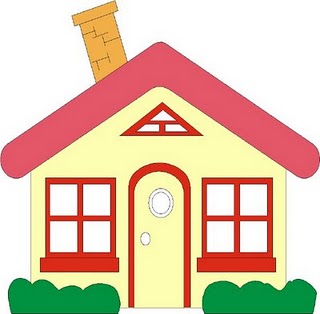 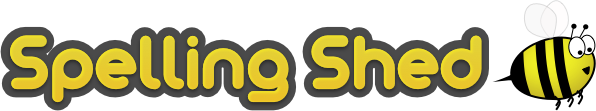 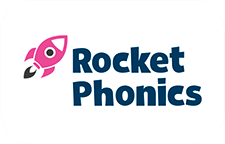 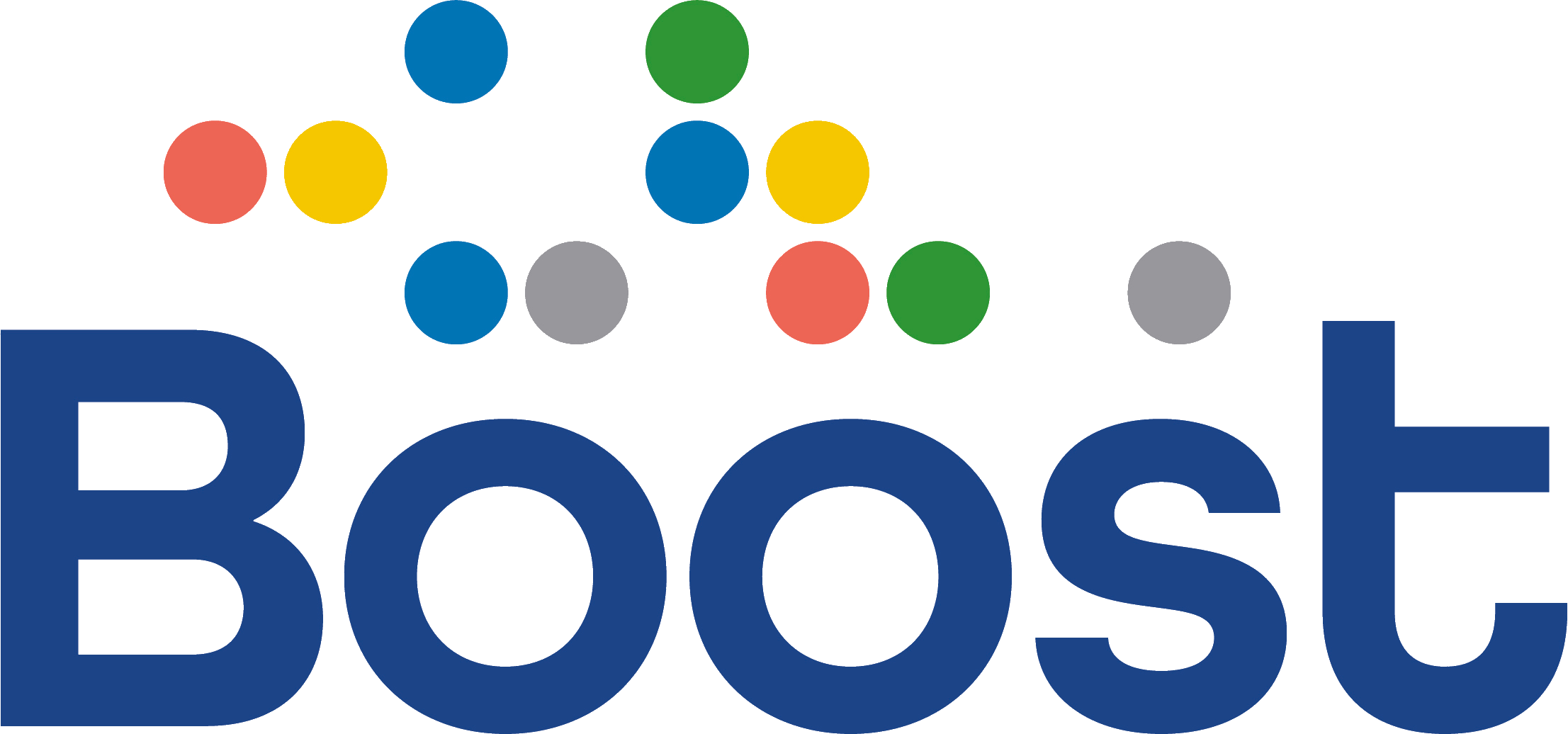 Reading with your Child
Some of the things you can do with your child are:

Look through the story first, talking about the pictures so they are not going into the book ‘cold’, make predictions what the story might be about.  
Encourage them to infer information from the text and pictures. 
Suggest they retell the story in sequence.
Ask them to predict what might happen next. 
Ask them if they liked the story and to explain why.
Talk about the characters and their feelings and behaviour, encouraging them to justify why they think this, using the text to help them.
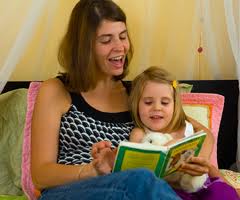 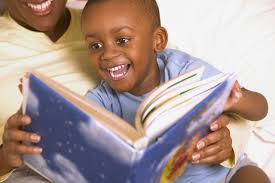 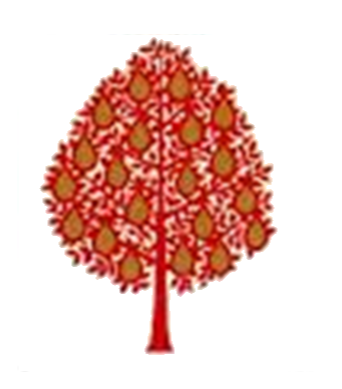 Any questions?
Have you signed in? 
School Ping – Parent guide 
PowerPoint on school website 
Please complete feedback form
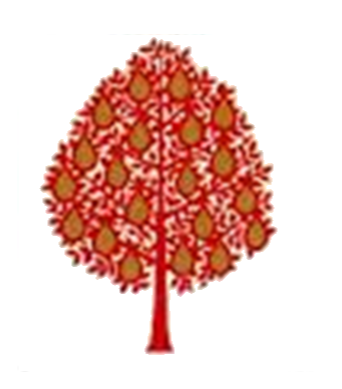 https://www.youtube.com/watch?v=nyGQY_GHtoQ